Institute for Cyber Security
RABAC : Role-Centric 
Attribute-Based Access Control


MMM-ACNS 2012
Xin Jin, Ravi Sandhu, Ram Krishnan
University of Texas at San Antonio
San Antonio, TX, USA
1
World-Leading Research with Real-World Impact!
OUTLINE
Motivation
 Proposed Model
 XACML Profile
 Conclusion
World-Leading Research with Real-World Impact!
Role Based Access Control
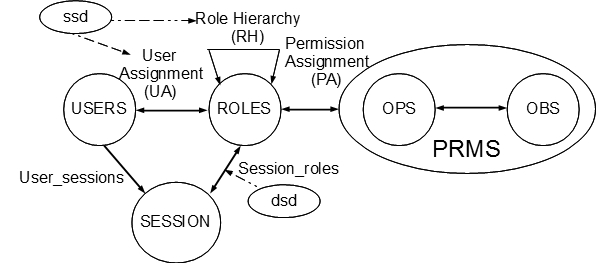 Role Explosion
Role number is supposed to be much  than users.
Role Explosion : Different roles have to be defined for slightly different sets of permissions.
World-Leading Research with Real-World Impact!
Example
Attending Doctor
Patient Document
Visit Doctor
Doctor
Patient
One doctor role for each set of patients.
Revealed for specific project.
prj1
Time and devices constraints, etc.
prj2
prj3
One VisitDoctor role for each project.
prjn
World-Leading Research with Real-World Impact!
Related Work
Role Template, Parameterized Role, Attributed role, etc
 Two level RBAC (SACMAT 12) 
 Environment Role, Object Role
 Automatic user-role assignment, TrustBAC 
 Relationship based access control (ReBAC) 
 Role and organization based access control (ROBAC)
They need modification in user-role and role-permission assignment. 
Role engineering is the most costly work in constructing RBAC system.
Why can’t we design a solution which can be enforced with least impact to current deployment?
World-Leading Research with Real-World Impact!
Motivation
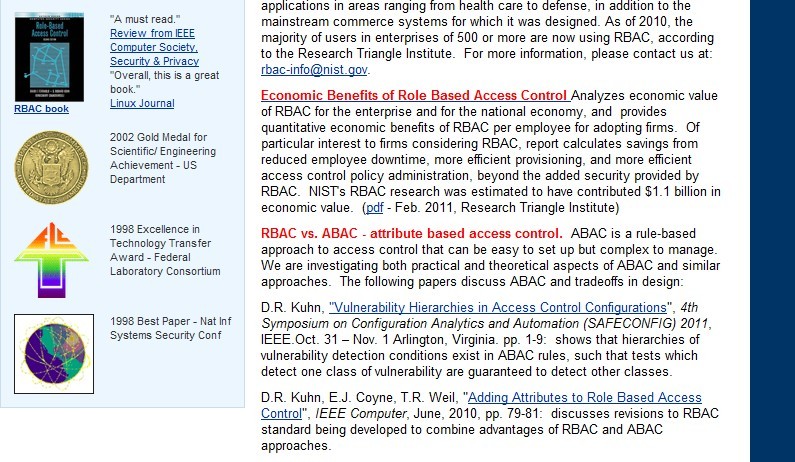 World-Leading Research with Real-World Impact!
Motivation
NIST proposed three alternative revisions to RBAC standard
Attribute Centric
Totally attribute based, role as a user attribute
Related work: ABAC–alpha model [Jin, DBSEC12], etc
Dynamic Roles
Automatically user-role assignment [Kahtani & Sandhu],etc
Role Centric RBAC
Not too much research.
With previous work in ABAC-alpha, We provide a formal model for Role-Centric attribute based access control.
World-Leading Research with Real-World Impact!
OUTLINE
Motivation
 Proposed Model
 XACML Profile 
Conclusion
World-Leading Research with Real-World Impact!
Model Components
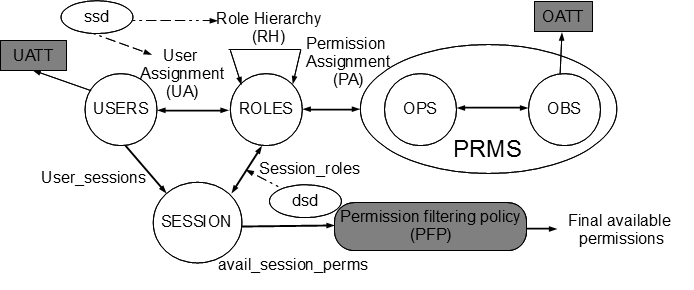 World-Leading Research with Real-World Impact!
Model Components
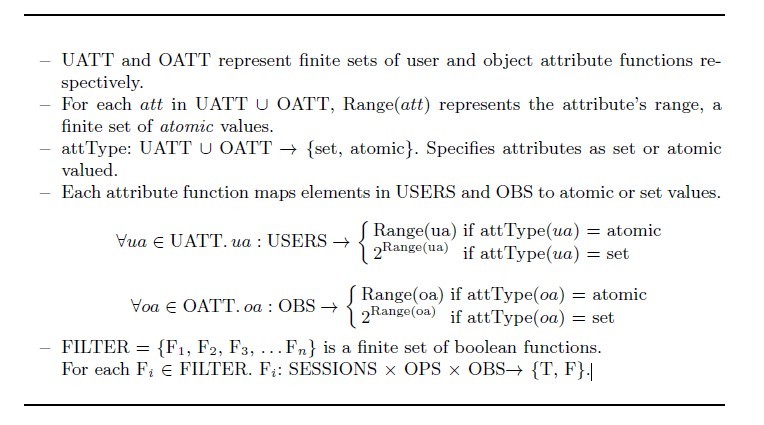 World-Leading Research with Real-World Impact!
Filtering Policy
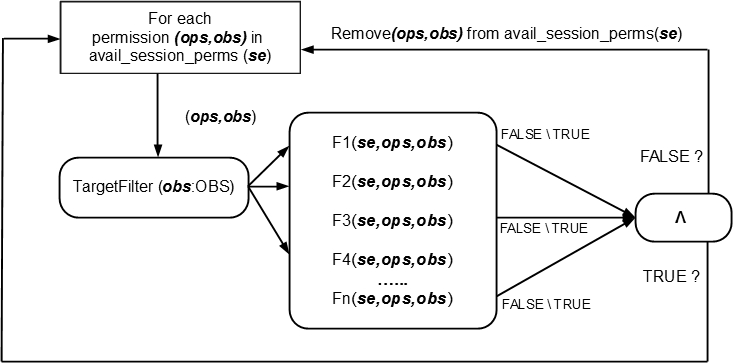 World-Leading Research with Real-World Impact!
Filtering Policy
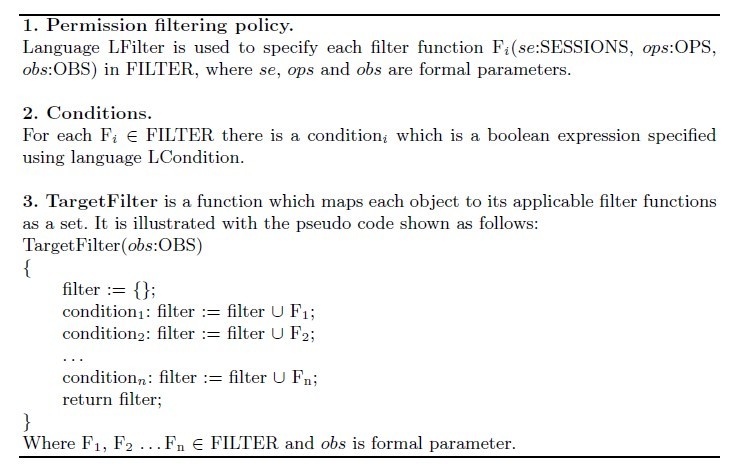 How to specify?
World-Leading Research with Real-World Impact!
Language for Policy
Common Policy Language (CPL) :
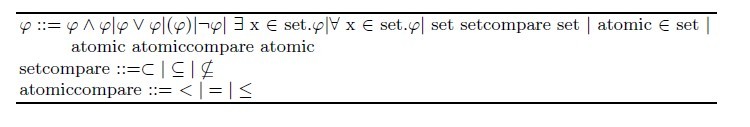 LCondition, used to specify each condition, is an instance of CPL where:
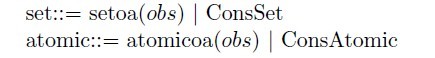 Example:
type(o) = studentrecord ⋀ (owner(o) ∈ GameClub ⋁ (∃ reader ∈ reader(o). reader = user3))
World-Leading Research with Real-World Impact!
Language for Policy
LFilter, used to specify each filter, is an instance of CPL where:
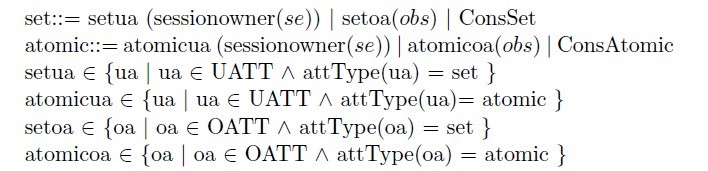 Example:
major(u) = major(o) ⋀ (location(u)= utsa   ⋁ ∃ project∈ involvedprj(u). project=proj(o))
World-Leading Research with Real-World Impact!
Access Checking
Apply policy and get final available permissions in session
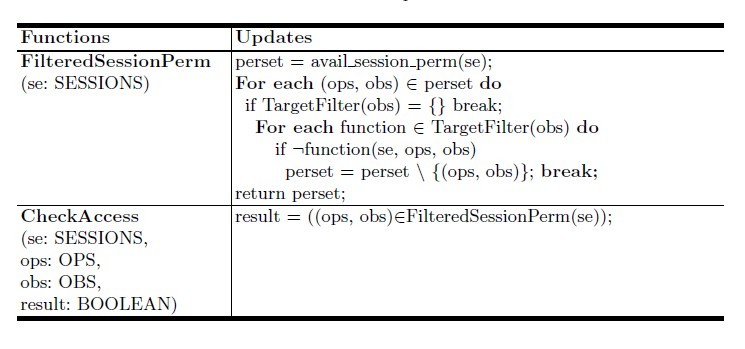 Check against user request
World-Leading Research with Real-World Impact!
Package Building Path
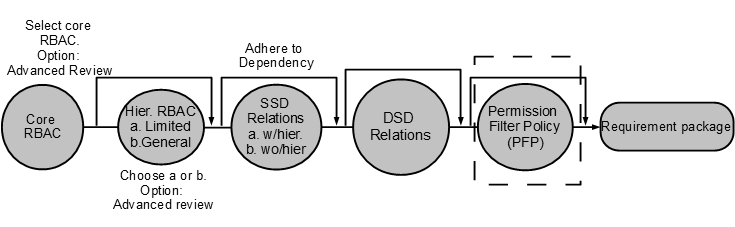 World-Leading Research with Real-World Impact!
Advantage
uproj,
device,
time.
Doctor
doctorof
oproj
Patient Document
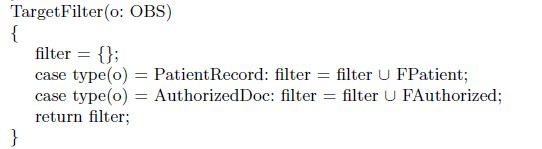 Visit Doctor
Two role definitions are enough.
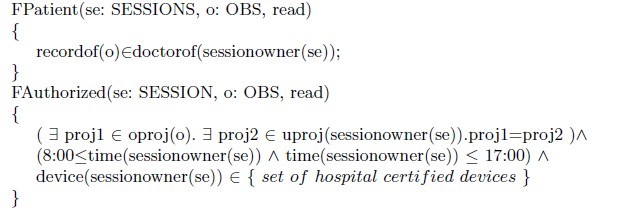 World-Leading Research with Real-World Impact!
OUTLINE
Motivation
 Proposed Model
 XACML Profile
Conclusion
World-Leading Research with Real-World Impact!
XACML-Profile for RABAC
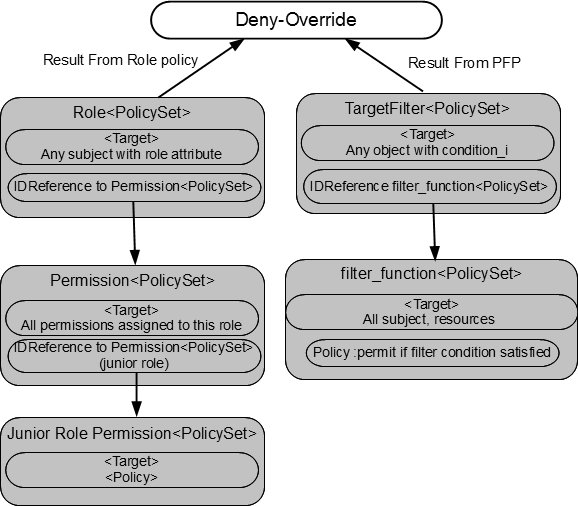 XACML Profile for RBAC
XACML express permission filtering policy
World-Leading Research with Real-World Impact!
OUTLINE
Motivation
 Proposed Model
 Use Case
 XACML Profile
 Conclusion
World-Leading Research with Real-World Impact!
Conclusion
Main contribution
RABAC model: Extension to RBAC with filtering policy
Define languages for specifying policy
Modify functions for access checking
 Advantages
Without modification to original deployment while mitigating role explosion problem.
 Retains the administration convenience of RBAC
 Offer flexibility and administration convenience.
 Future work
Distinguish user attribute and session attribute.
Enhance policy language.
World-Leading Research with Real-World Impact!
Institute for Cyber Security
Thanks
Any Questions?
22
World-Leading Research with Real-World Impact!